Мастер-класс НА ТЕМУ:

«Технология Изготовления 
подвесного Светильника»
Разработал мастер п/о: Левина О.А.
2016 год
Мастер – касс проводится для аудитории с целью расширения  и углубления знаний и умений по монтажу подвесного светильника. 

Задачи мастер-класса:
- научить правилам обращения с электромонтажным инструментом;
- познакомить с приемами работы по монтажу подвесного светильника;
- создать условия для развития творческого  мышления при изготовлении   
  абажура для подвесного светильника. 
Технология изготовления светильника состоит из четырёх основных этапов:1 этап: Ознакомление с инструментами и материалами, необходимыми для изготовления подвесного светильника и абажура, соблюдение правил по охране труда при работе с электромонтажным инструментом.
2 этап: Устройство патрона и правила соединения патрона с проводом.3 этап: Выбор провода и правила снятия изоляции.
4 этап: Изготовление оригинального абажура.5 этап: Подключение подвесного светильника.
Экономический расчет мастер - класса
1. Электромонтажный инструмент.

2. Пластиковая бутылка от 25 руб. (в зависимости от объема)
3. Клей – 10 руб.
4. Патрон – 57 руб.
5. Провод – 50 руб.
6. Кисточка – 25 руб.
7. Банковская резинка – 2 руб.
8.  Швейная фурнитура или крупы (из того, что в наличии). 
ИТОГО: ~ 170 руб.
Электричество вездеИ на суше и в воде
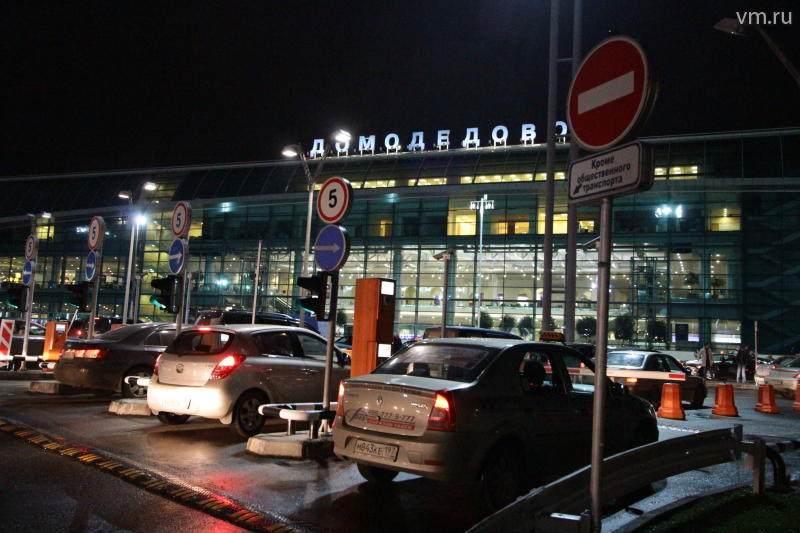 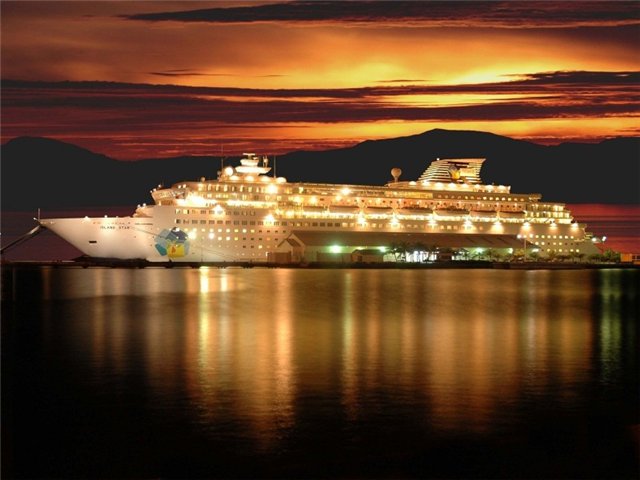 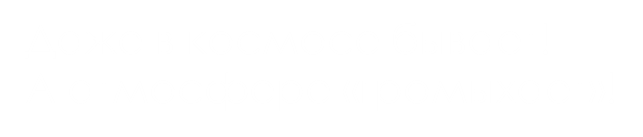 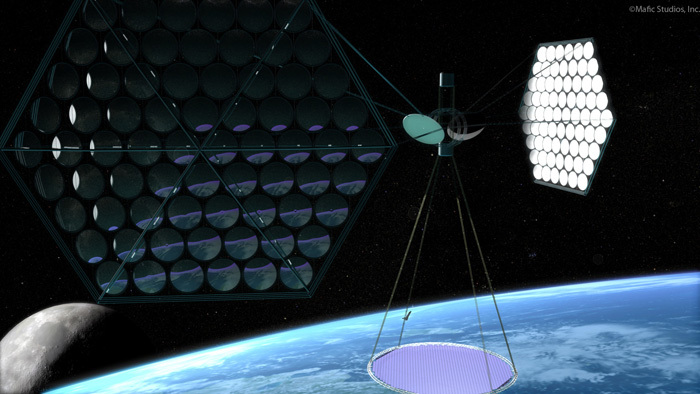 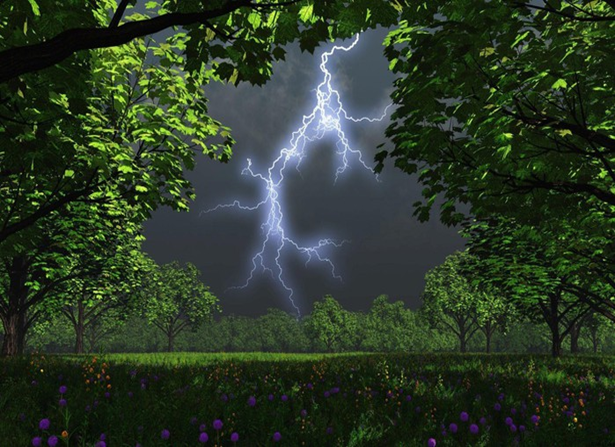 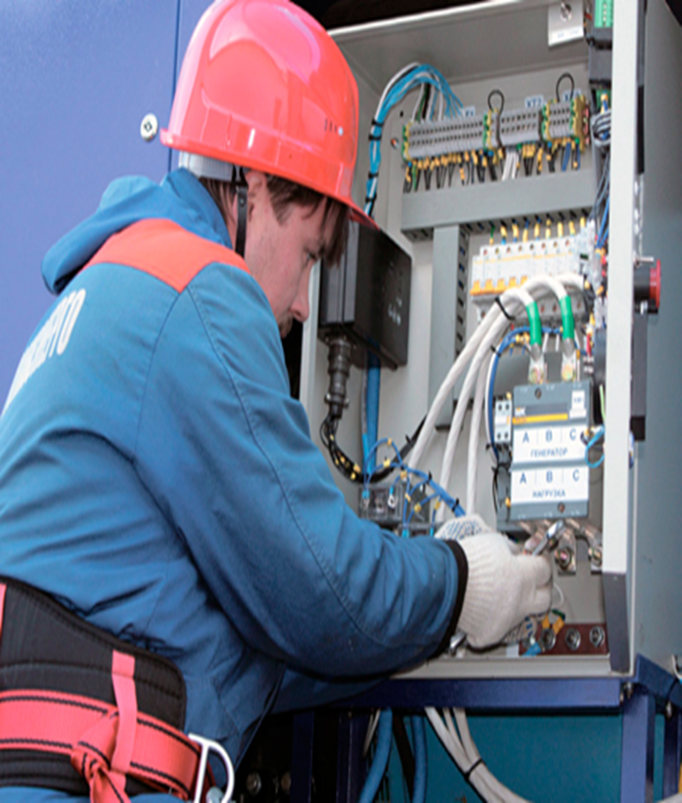 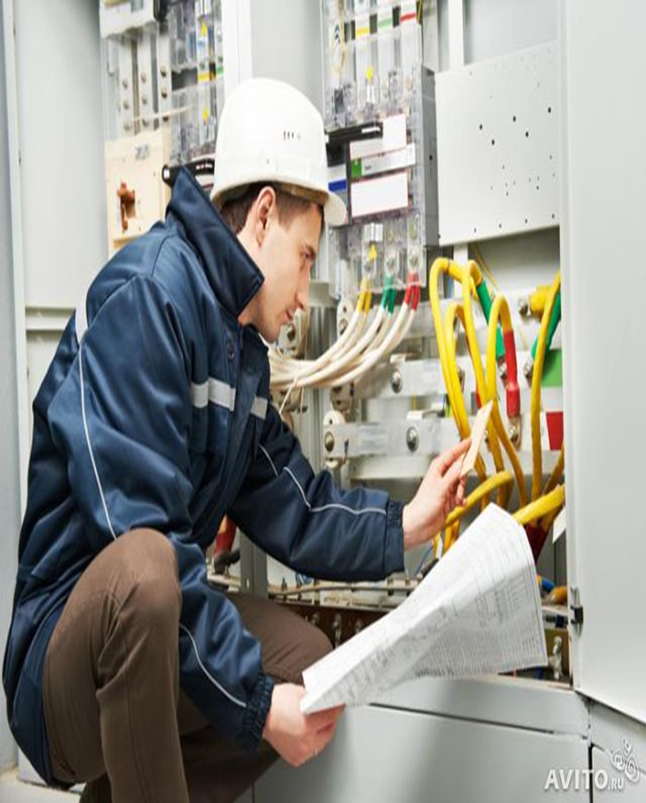 Повелевают электричеством, только специально обученные люди - электрики. Они, словно волшебники, соединяют провода в большую паутину, устанавливают светильники, выключатели и розетки.
Предлагаю  Вам сегодня почувствовать себя волшебниками и изготовить подвесной светильник своими руками, тем самым осветив комнату светом. Для этого нам понадобиться: отвертка шлицевая, клещи для снятия изоляции, пассатижи, канцелярский нож, патрон, кабель, зажим Wago, светодиодная лампа, пластиковая бутылка, клей ПВА, кисточка, швейная фурнитура (нитки, пуговицы, ленточки и т.д.) или крупа.
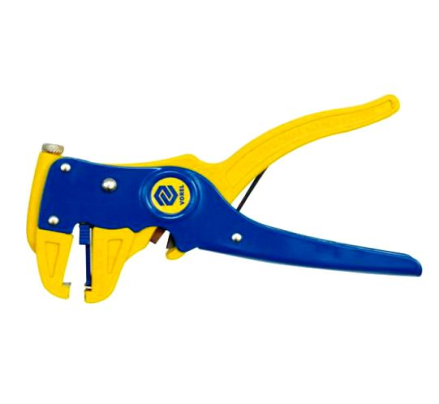 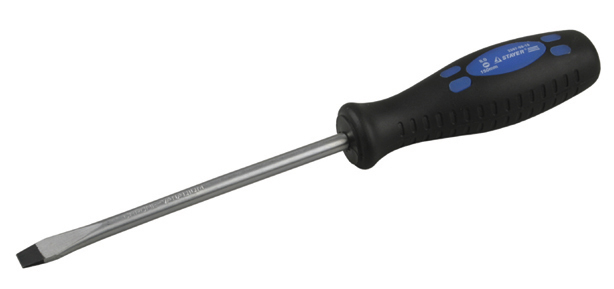 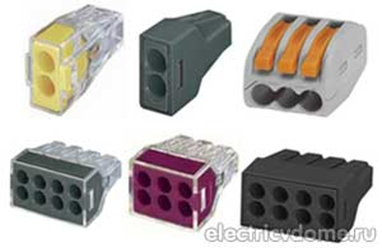 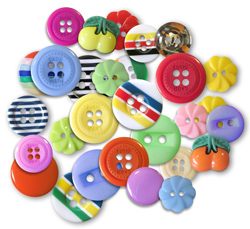 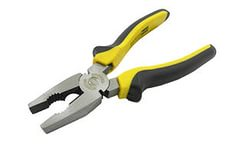 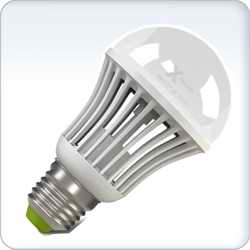 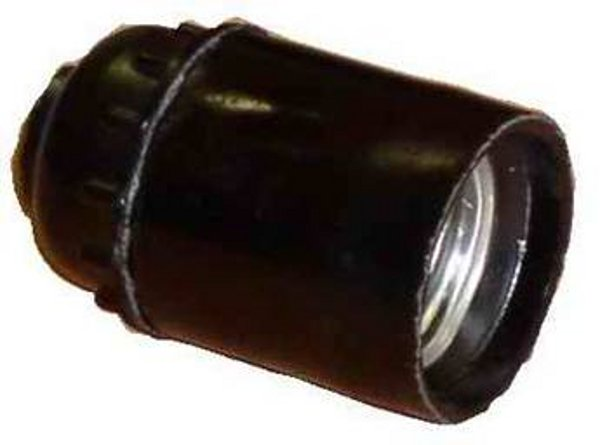 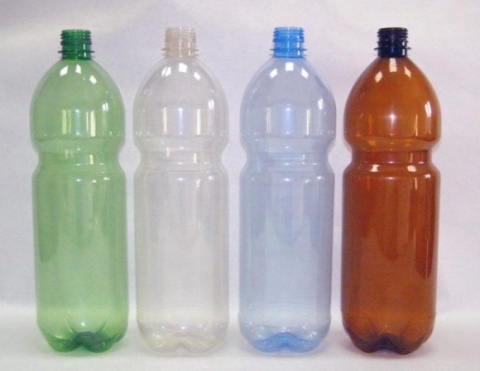 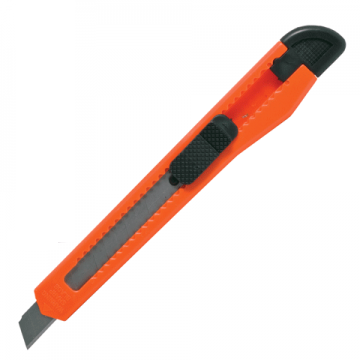 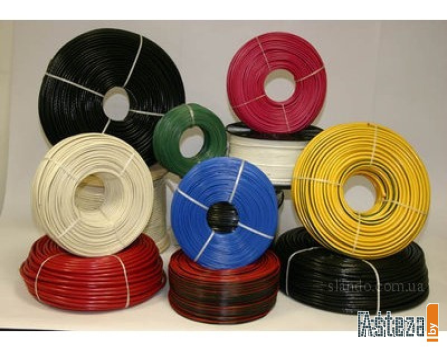 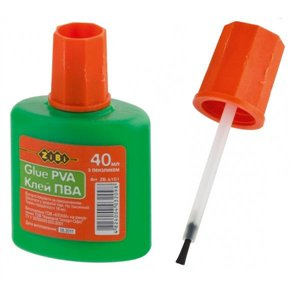 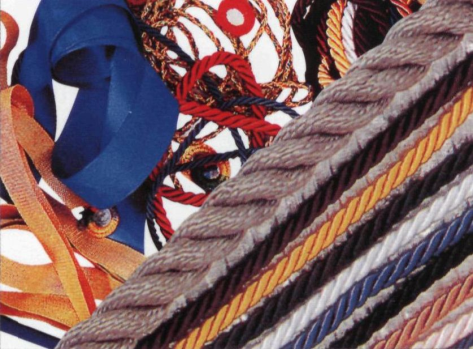 Во избежание несчастных случаев, необходимо пользоваться исправным инструментом с изолированными ручками. Изолирующие рукоятки инструмента не должны иметь раковин, трещин, сколов, вздутий и других дефектов.
 	Держать инструмент в руке нужно плотно во избежание соскальзывания руки и прикосновения к металлу.
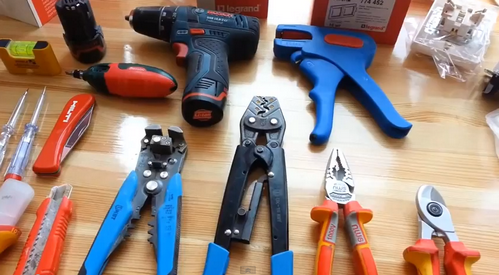 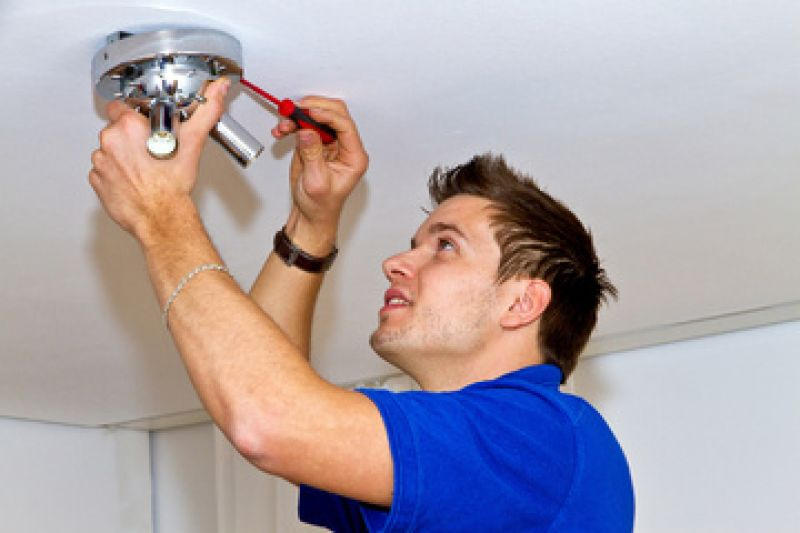 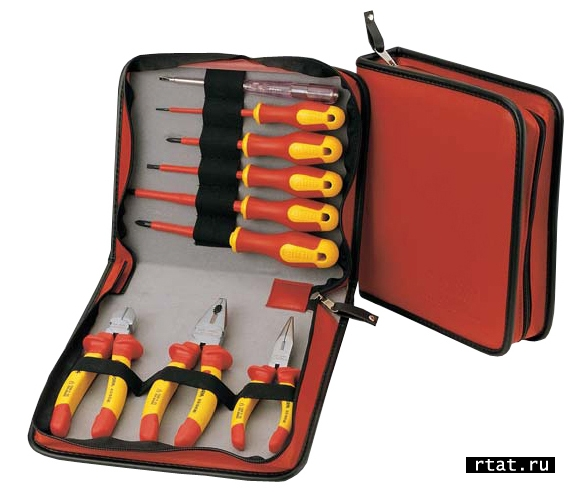 Американский изобретатель Эдисон сконструировал устройство, позволяющее удерживать электрическую лампочку.
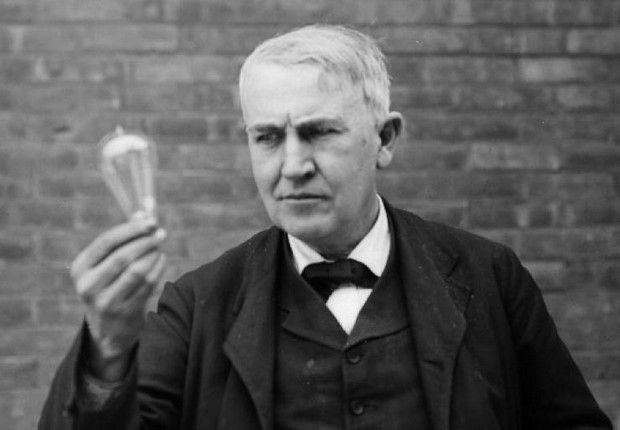 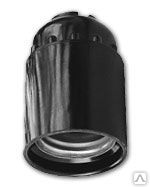 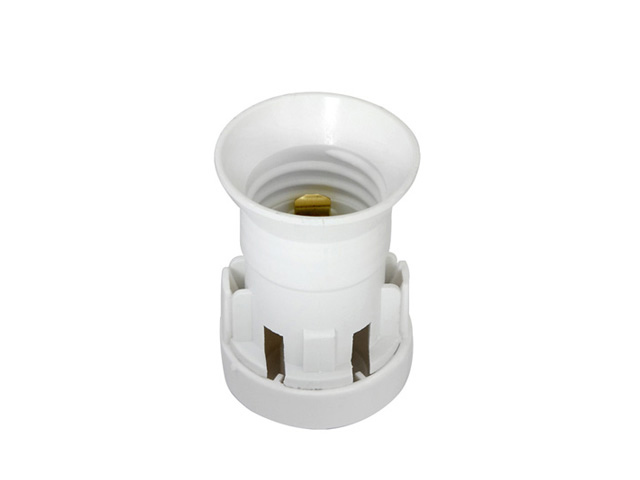 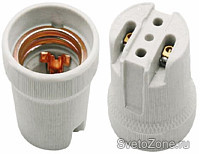 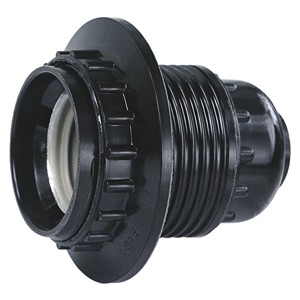 До сих пор его изобретение используется повсеместно. Патрон является посредником передачи электрического тока источнику света. Патроны по принципу работы устроены одинаково и отличаются только габаритными размерами и конструктивным исполнением.
На корпусе каждого электрического патрона имеется маркировка, где указаны его технические характеристики. Электрический резьбовой патрон Е - 27 используются в подавляющем числе светильников – до 4 А (880 Вт) и на напряжение сети до 250 В переменного тока.
Патрон Е-27 состоит из:
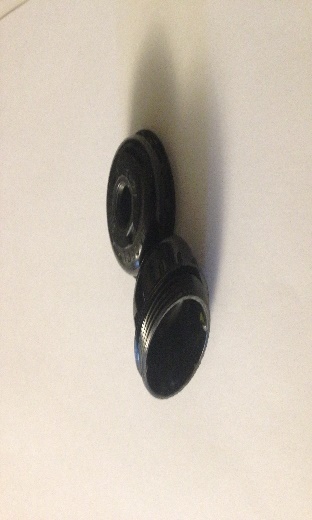 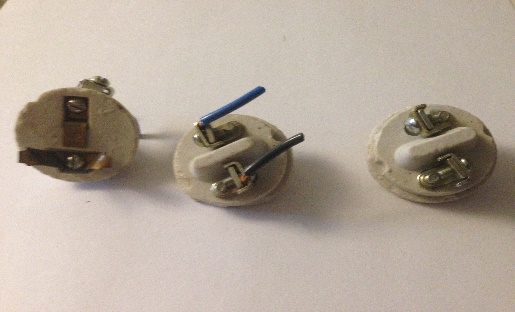 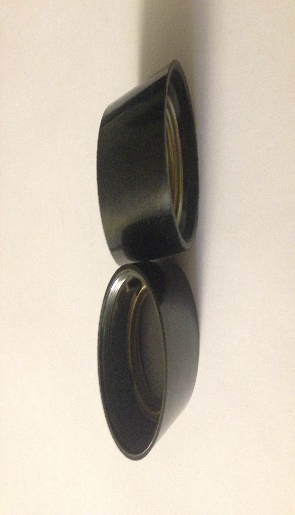 Схема подключения патрона
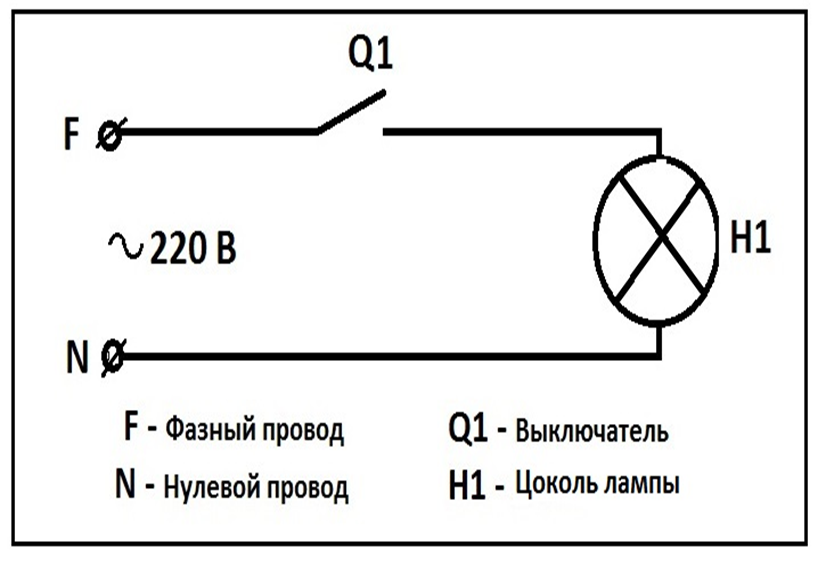 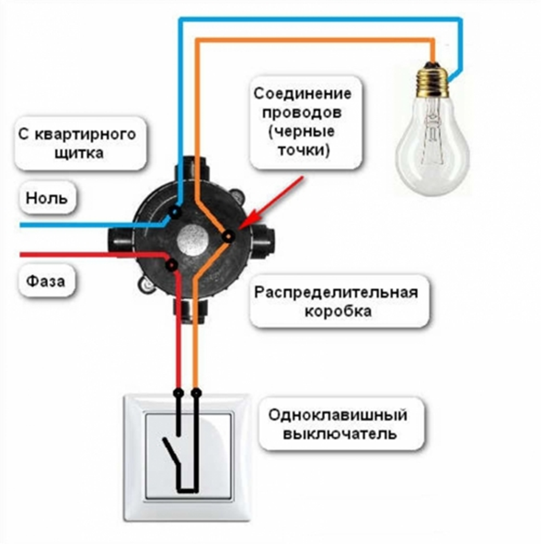 При подключении патрона для ламп Е - 27 необходимо соблюдать общее правило и подключать фазный провод таким образом, что бы он присоединялся к центральному контакту фарфорового вкладыша, а нулевой провод присоединялся к его боковому контакту. 	Связано это с электробезопасностью, что бы в момент выкручивания электрической лампы не попасть под напряжение. На фотографии красной стрелкой показан фазный провод, а синей – нулевой провод.
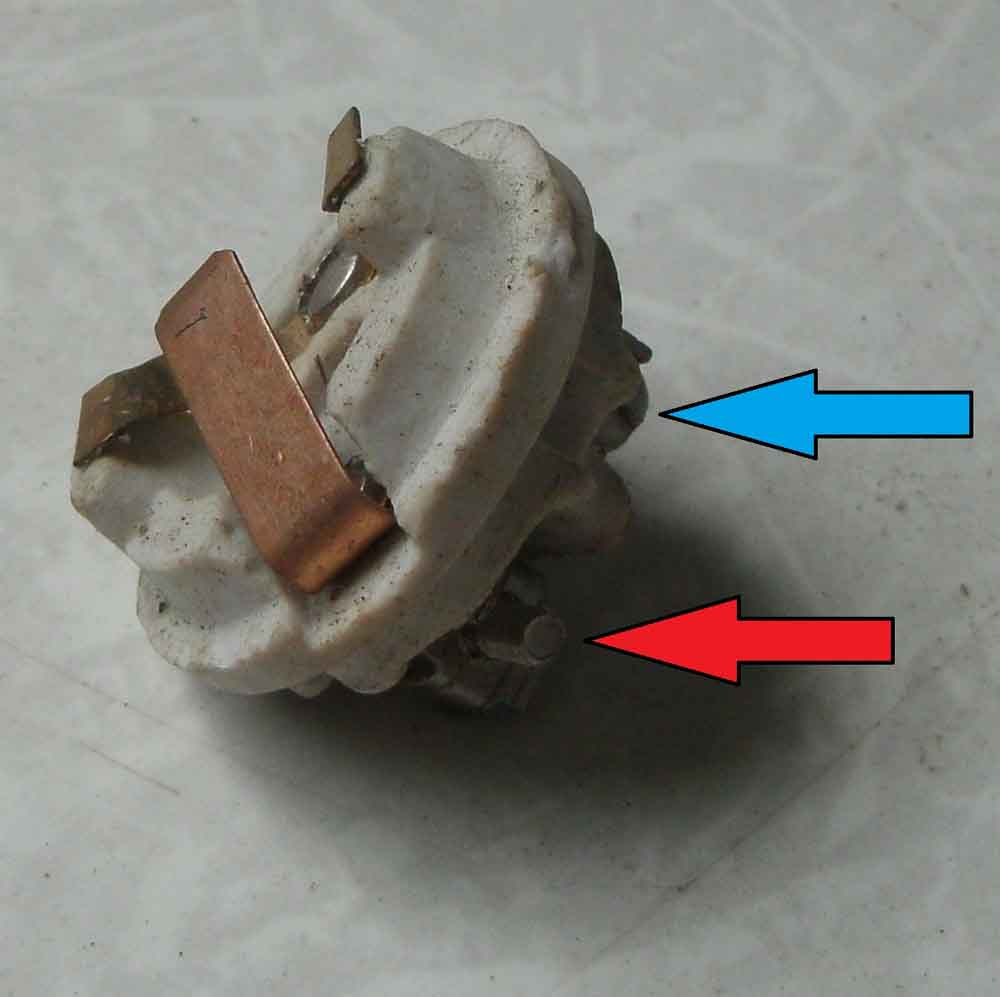 Провода и кабели, по которым протекает электрический ток, являются важнейшей частью электропроводки. Вся нагрузка делится на две группы: силовую и осветительную. Основной силовой нагрузкой является розеточная группа установленная на кухне и в ванной. Так как там устанавливается наиболее мощная техника (электрочайник, микроволновка, холодильник, бойлер, стиральная машина и т.п.). Для этой розеточной группы выбираем провод сечением 2.5мм2, но окончательный выбор нужно принимать после соответствующих расчетов.
	Питание всей осветительной нагрузки выполняется проводом сечением 1.5 мм2.
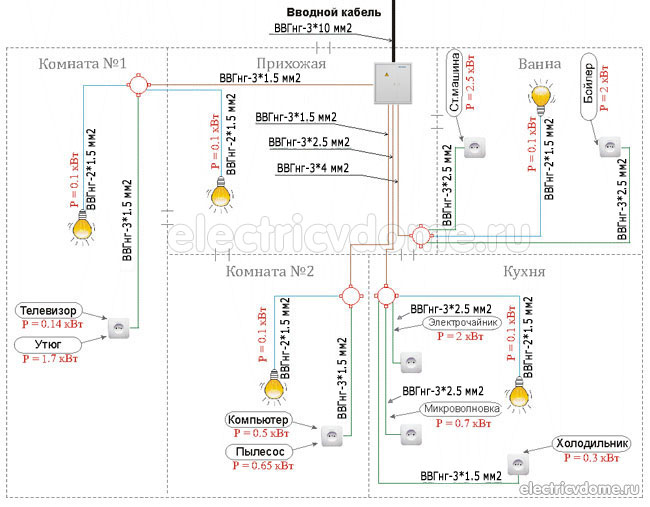 Безопасная эксплуатация провода заключается в том, что если вы выберете сечение провода не соответствующее его токовым нагрузкам, то это приведет к чрезмерному перегреву провода, плавлению изоляции, короткому замыканию и пожару.
Для монтажа  электропроводки используются провода и кабели исключительно с медными жилами.
Медь, по сравнению с алюминием, более эффективна:
1) она прочнее, более мягкая и в местах перегиба не ломается по сравнению с алюминием;
2) меньше подвержена коррозии и окислению;
3) проводимость меди выше чем алюминия, при одинаковом сечении медный провод способен выдержать большую токовую нагрузку чем алюминиевый.
	Недостатком медных проводов является их высокая стоимость. Стоимость их в 3-4 раза выше алюминиевых. Хотя медные провода по стоимости дороже все же они являются более распространенными и популярными в использовании чем алюминиевые.
Наиболее распространенные марки проводов и кабелей:
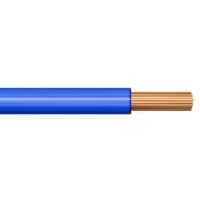 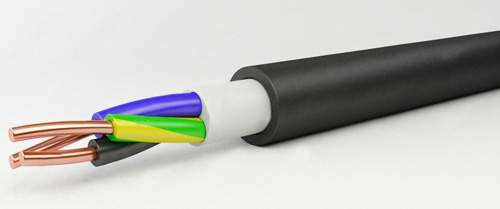 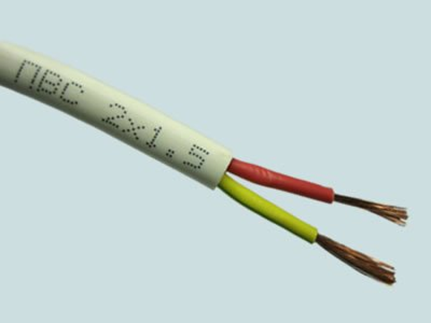 Сегодня монтаж электропроводки немыслим без применения проводников в цветной изоляции. 	На самом деле это острая необходимость. Во-первых, цветовая маркировка позволяет указать назначение каждого проводника в той или иной группе для облегчения их коммутации. Во-вторых, значительно снижается вероятность появления ошибки в ходе монтажа проводов и, как следствие, возникновение короткого замыкания во время пробного включения или поражение электрическим током в процессе обслуживания и ремонта сетей.
Обозначение проводов по цвету особенно актуально, когда разводку делает один человек, а последующим обслуживанием или ремонтом будет заниматься другой. Иначе последнему придется постоянно искать то «фазу», то «ноль» при помощи пробника. 
Согласно седьмого издания ПУЭ (2002г., Министерство энергетики РФ) электропроводка должна обеспечивать возможность легкого распознания по всей длине проводников по цветам:
·                    голубого цвета — для обозначения ноля, нулевого рабочего или среднего проводника электрической сети(N); 

·                   
 двухцветной комбинации зелено-желтого цвета — для обозначения заземления, защитного или нулевого защитного проводника (PE); 


·                    двухцветной комбинации зелено-желтого цвета по всей длине с голубыми метками на концах линии, которые наносятся при монтаже — для обозначения совмещенного нулевого рабочего и нулевого защитного проводника заземления (PEN); 


·                  черного, коричневого, красного, фиолетового, серого, розового, 
белого, оранжевого, бирюзового цвета — фаза, для обозначения фазного 
проводника (L).
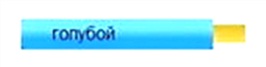 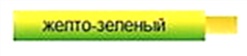 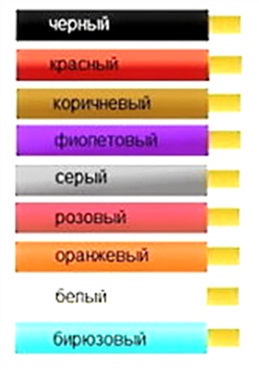 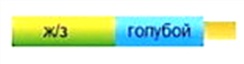 Пример снятия изоляции с одножильного провода
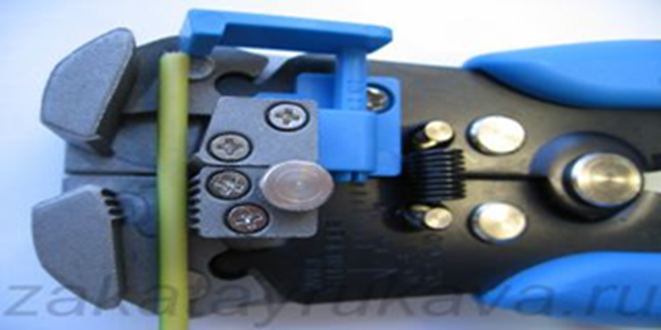 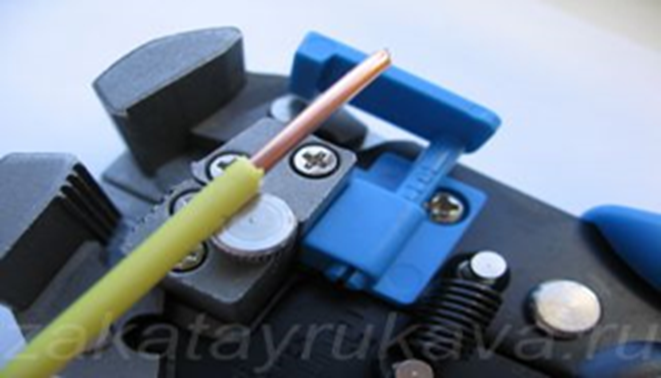 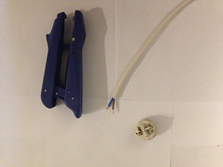 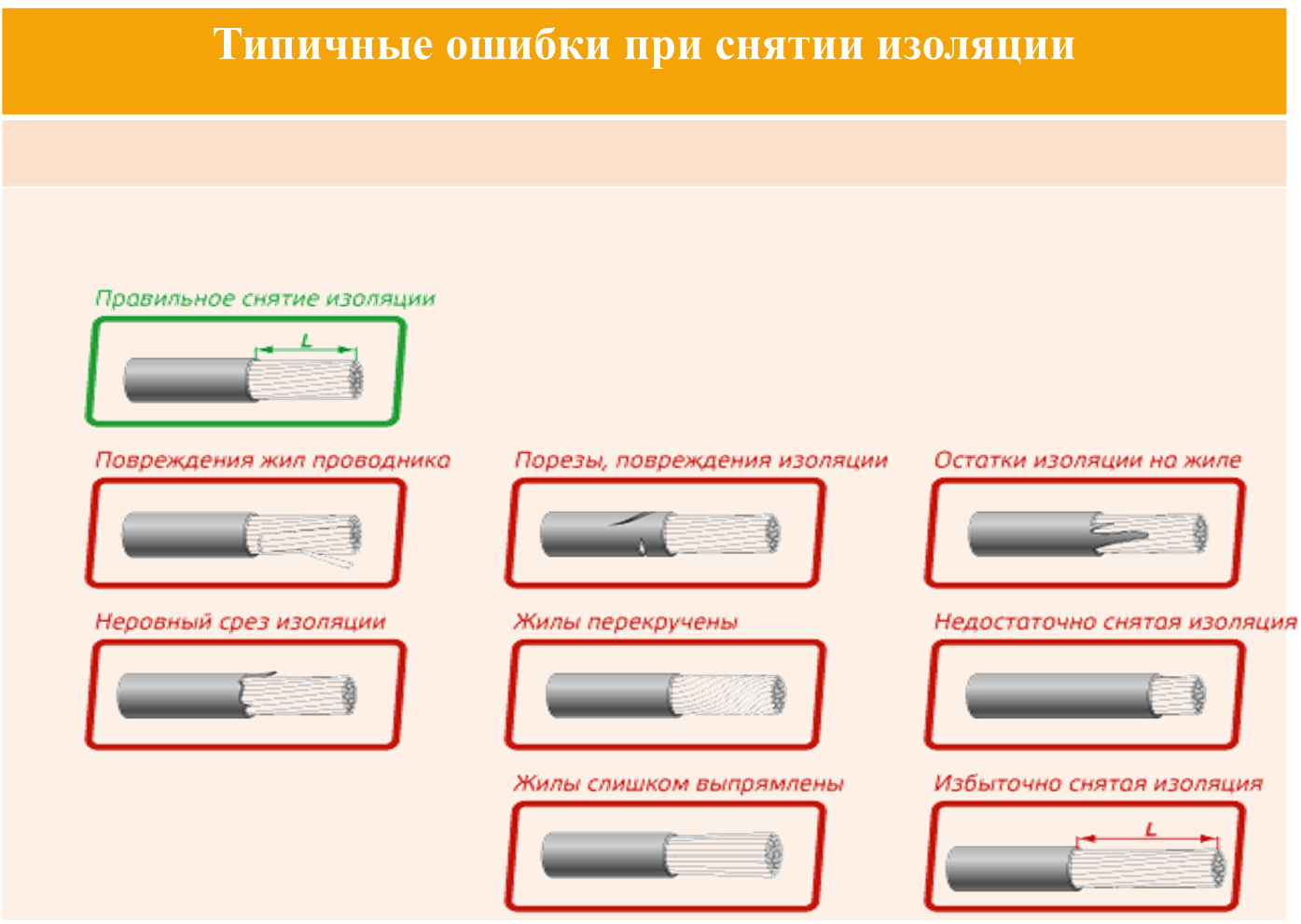 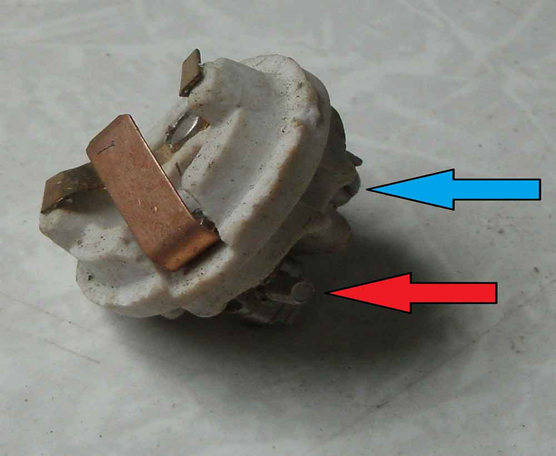 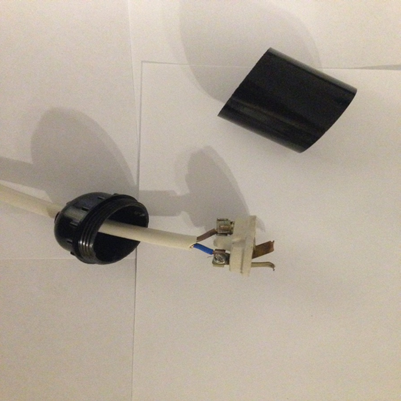 ИЗГОТОВЛЕНИЕ АБАЖУРА
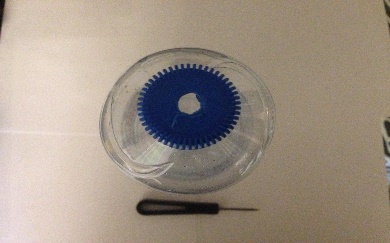 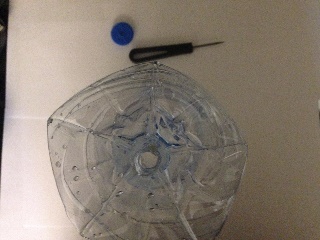 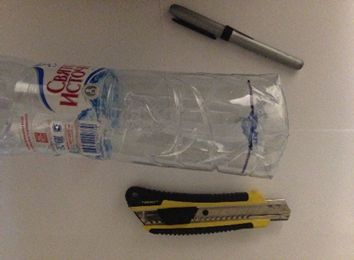 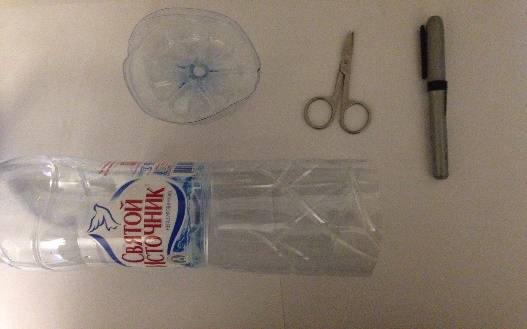 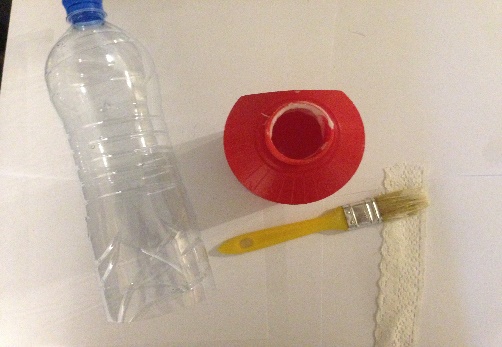 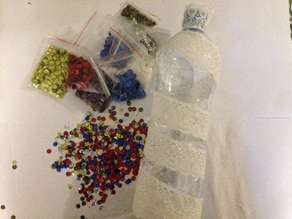 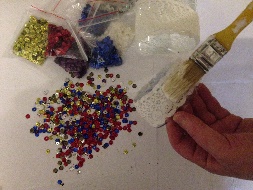 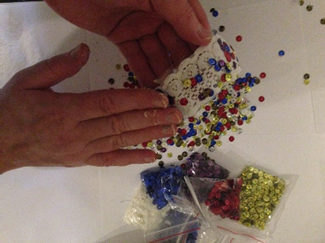 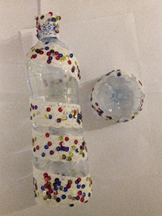 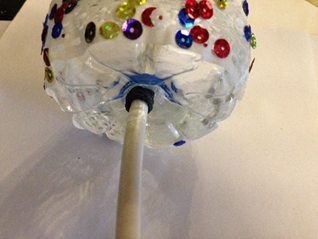 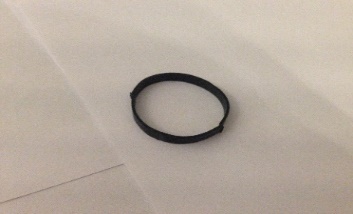 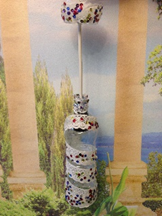 Другие виды абажура
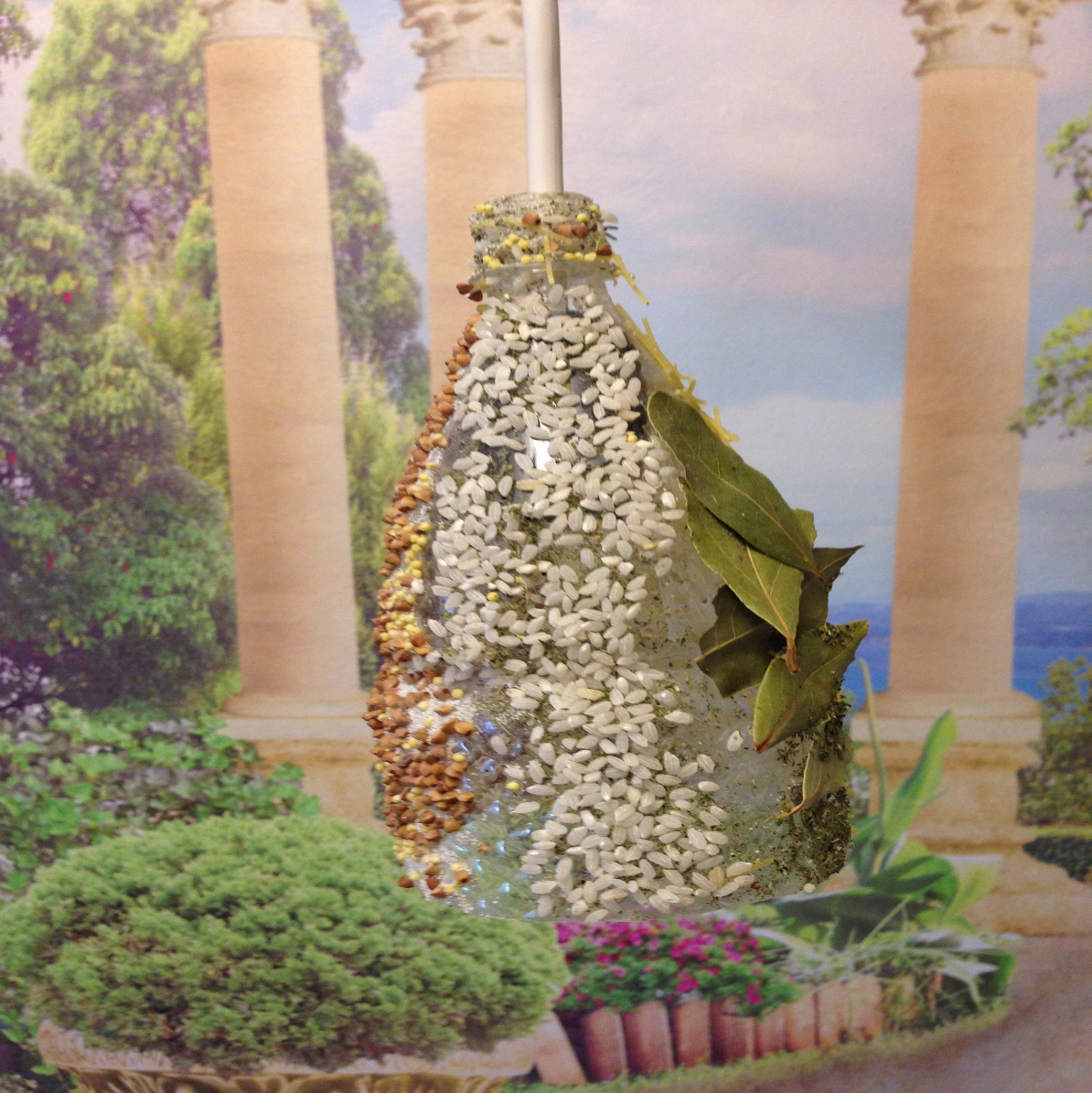 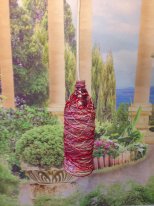 ВЫБОР ЛАМП
Обычные лампы накаливания обладают низкой светоотдачей по сравнению со светодиодными: лампа накаливания мощностью в 40 Вт имеет эффективность светоотдачи, равную 10.5 Lm/W, в то время, как светодиодная лампочка мощностью в 5 Вт обладает степенью светоотдачи, равной 90 Lm/W, то есть светит в 6 раз ярче и дает более качественное и ровное освещение. 
	Еще одна причина заменить электрические лампочки на светодиодные,  светодиодные лампы нагреваются всего до 30 градусов, а лампы накаливания  – до 120 градусов, что  становится причиной серьезных проблем: дотронувшись до горящей лампочки, можно получить серьезный ожог. 
	Кроме того, такая высокая температура может спровоцировать возгорание и стать причиной пожара. Именно поэтому светодиодные конструкции наиболее предпочтительны для пожароопасных объектов. Во-вторых, светодиодные лампы не содержат опасных для окружающей среды и здоровья людей веществ. 	Сроком службы лампы накаливания – максимум 1000 часов, светодиодной до 100 000 часов.
	Поэтому обращаем Ваше внимание, что в наш абажур необходимо установить светодиодную лампу.
«Электрика – наука хорошего контакта». Более половины случаев неисправностей электропроводки связано именно с плохим контактом в месте соединения или подключения проводов. От качества соединения жил зависит надежность работы розеток, выключателей, светильников и т.д. Самое распространённое повреждение - разрыв цепи при прохождении тока.                                 	Обычно эта неприятность происходит в местах соединение проводов. И ладно бы если просто пропадает ток в сети - не работает телевизор, не горят светильники и т.п., но гораздо опаснее, когда нарушение контакта приводит к нагреву провода, горению изоляции, вследствие чего и происходят пожары, превращающие всё  в пепел. 
    Наиболее часто встречаемые способы соединения проводов - зажимы (клеммные колодки).
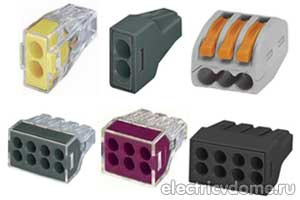 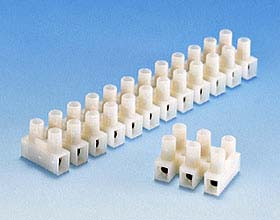 Основные приемы выполнения контактных соединений
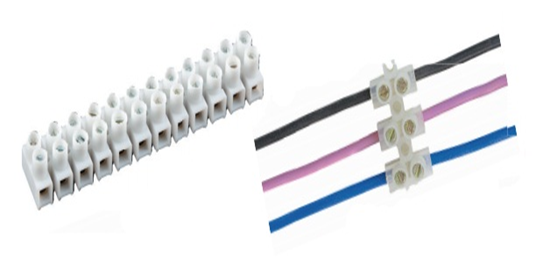 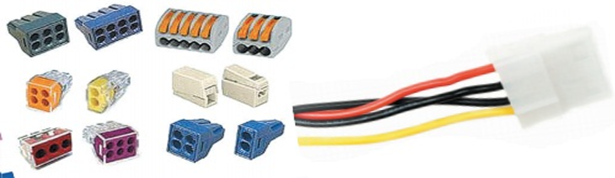 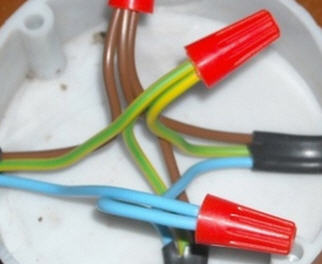 Причины возникновения пожаров
На сегодняшний день, наиболее распространённая причина пожаров - это неисправная электропроводка. Именно в местах с плохим контактом таится медленная опасность. При плохом контакте возникает длительное искрение в местах соединения проводов, что приводит к нагреванию изоляции и её плавлению вплоть до возгорания. Поэтому места соединений  проводов должны быть доступны для осмотра и ремонта. 	Все соединения проводов должны быть выполнены с помощью зажимов.
	Основные требования при соединении проводов - обеспечить надежный контакт в электрической цепи.
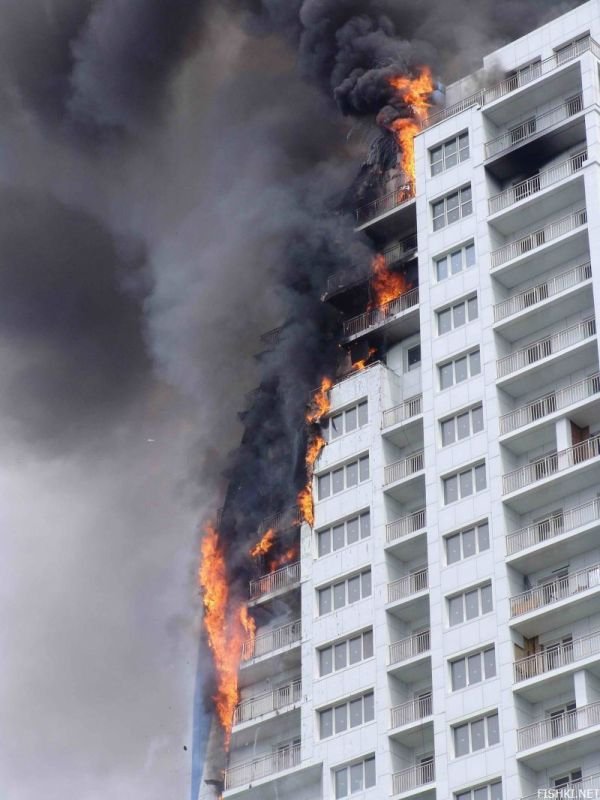 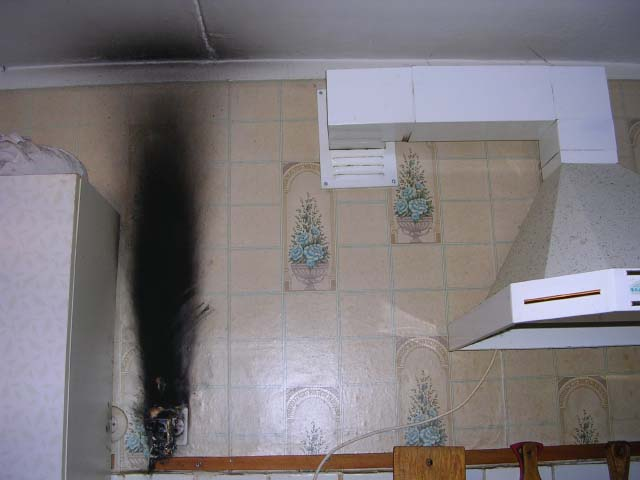 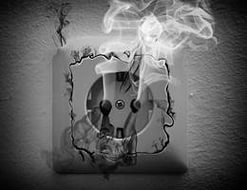 Спасибо за внимание!